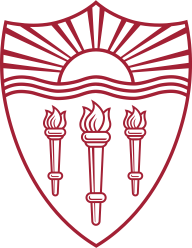 Generating Function Names to Improve Comprehension of Synthesized Programs
Amirmohammad Nazari · Swabha SwayamdiptaSouti Chattopadhyay · Mukund Raghothaman
University of Southern California
Program Synthesis
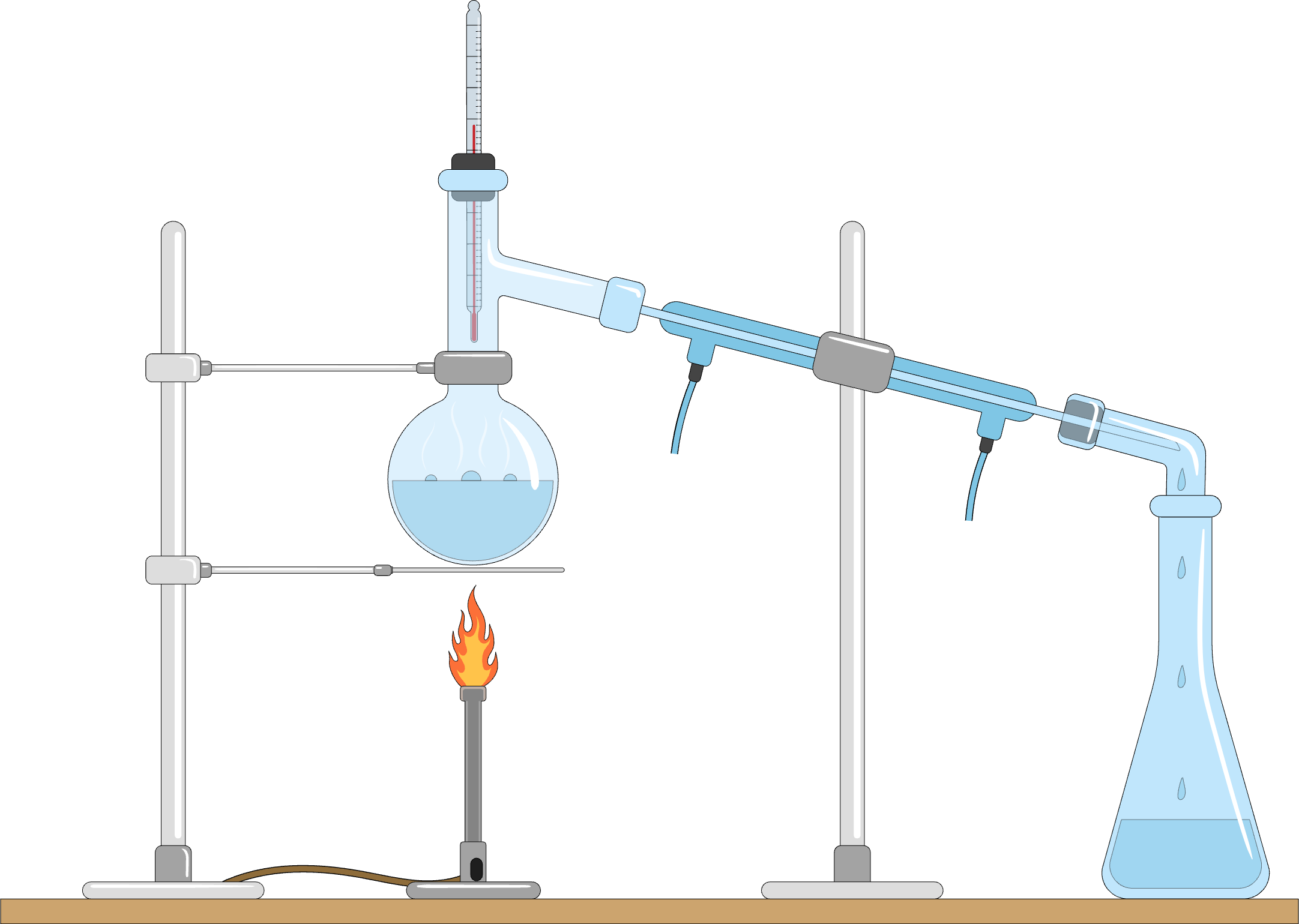 Examples, logical formulas, demonstrations, …
Synthesizer
Explosion of work in the last ~15 years
Hope: Allow programmers to more freely express intent
Applications: Compilers, networking policies, robot control, end-user programming, …
Algorithms: (Probabilistic) Enumeration, conflict-driven learning, assembling libraries, …
Generating Functions Names to Improve Comprehension of Synthesized Programs
2
Example: Sorting a List of Numbers
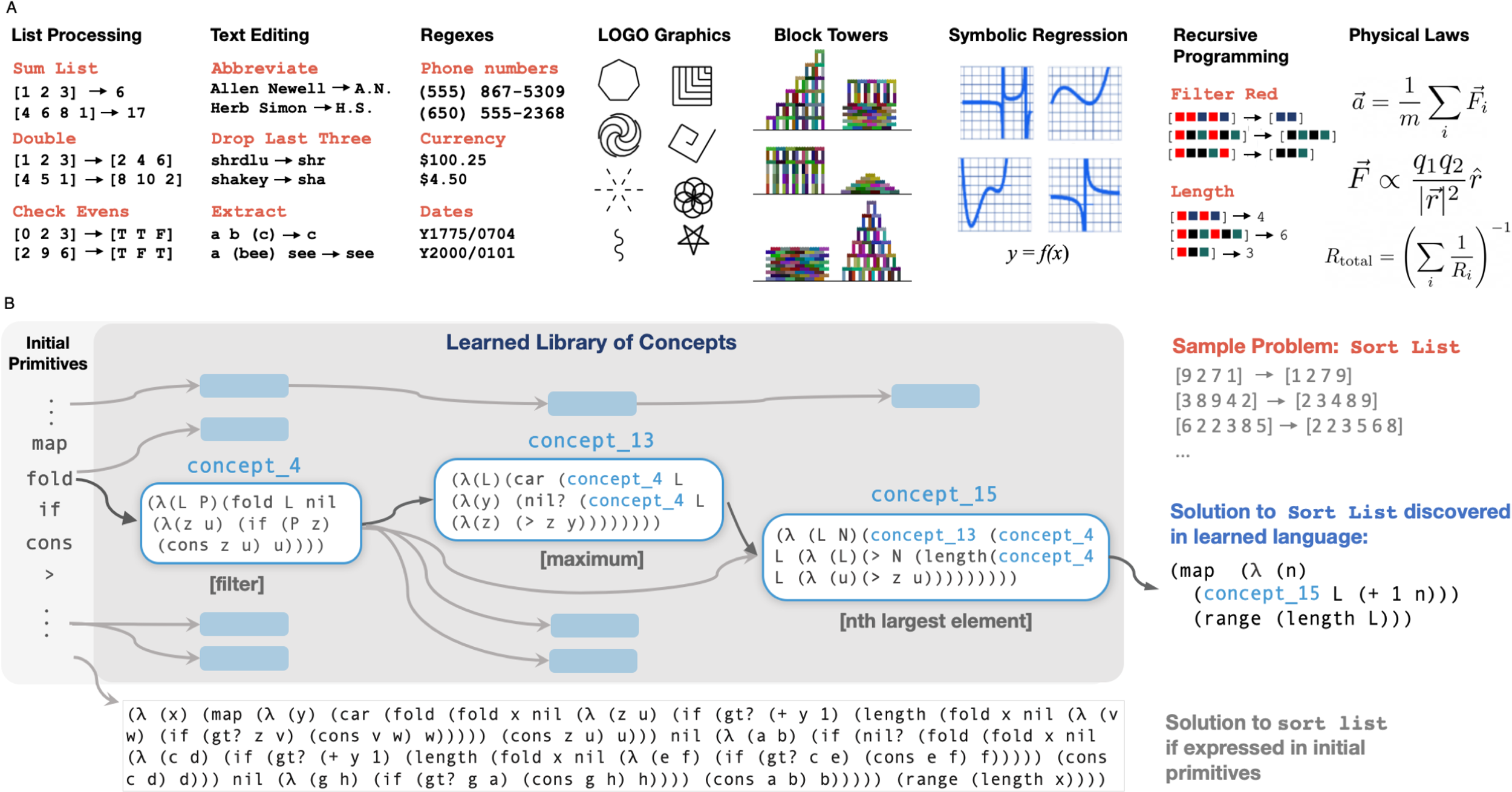 Central Question of this Paper
How do we help the programmer understand the synthesized implementation?
[Ellis et al., PLDI 2021]
Program is
non-trivial
Authors provide helpful comments
Generating Functions Names to Improve Comprehension of Synthesized Programs
3
Example: Sorting a List of Numbers
Simple idea: Ask an LLM to suggest meaningful function names






Question: Are these names appropriate?
“largestSmallestIndices”
“getHighestValueInList”
Generating Functions Names to Improve Comprehension of Synthesized Programs
4
Baseline Effectiveness
144 specification–implementation pairs
344 subroutines
Manually written reference names
Credit if Jaro similarity > 0.7
Generating Functions Names to Improve Comprehension of Synthesized Programs
5
Baseline User Understanding
18 / 2 = 9 participants
Mixture of experience: Undergrad, Masters, Ph.D. students
Average scores from three experts
“f?”
“Result of evaluating(f (3 8 9 4 2))?”
“What does c13 do?”
“c15?”
Generating Functions Names to Improve Comprehension of Synthesized Programs
6
User Preferences
18 participants, different from before
13 subroutines
“How appropriate is this name for this function?”
Generating Functions Names to Improve Comprehension of Synthesized Programs
7
Rest of This Talk
Question: How to get more trustworthy name suggestions?

Introduction
Reverse-engineering with print statements
Validating name proposals
Conclusion
Question: How to get more trustworthy name suggestions?

Introduction
Reverse-engineering with print statements
Validating name proposals
Conclusion
Generating Functions Names to Improve Comprehension of Synthesized Programs
8
Simple Interventions
Possible Conclusion: (c13 l) identifies the largest element of the list l
(print l)
(print out)
“Subspecification” of c13
Generating Functions Names to Improve Comprehension of Synthesized Programs
9
Prompt Expansion Using Subspecs
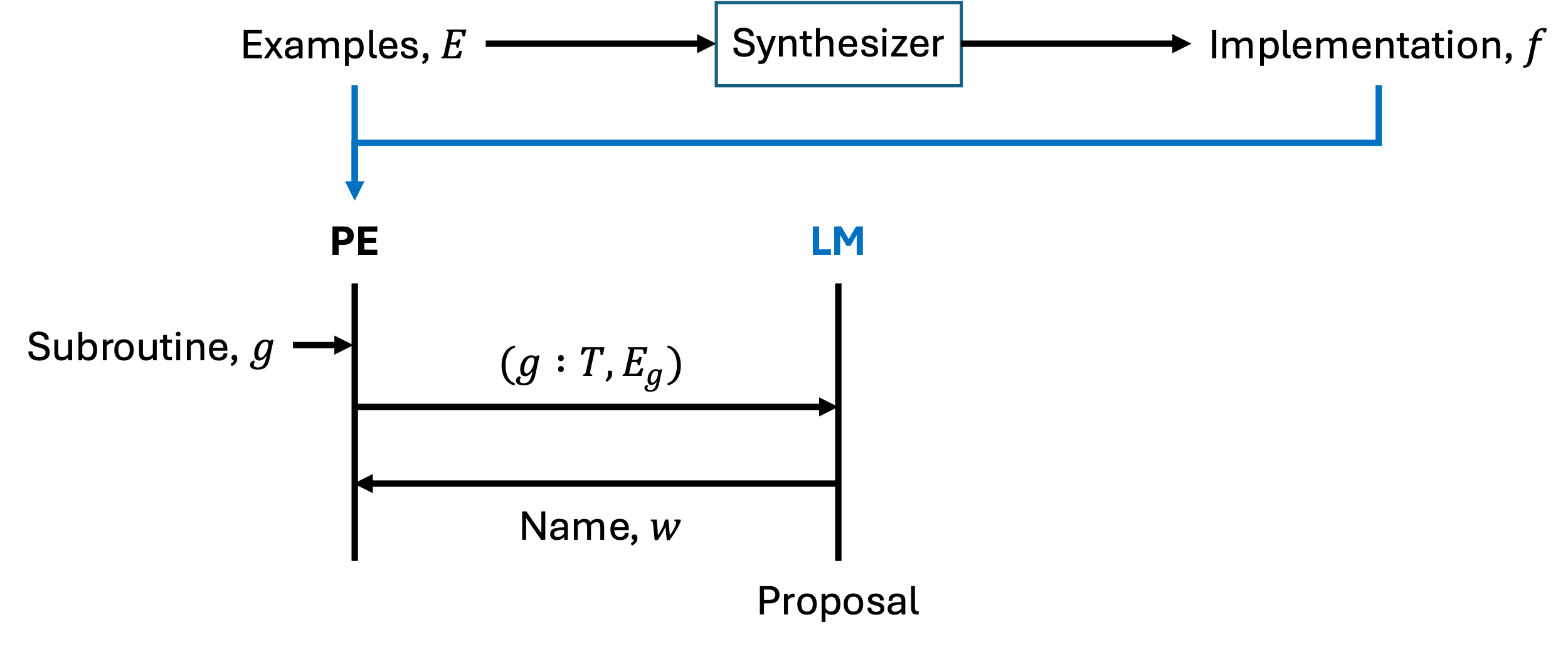 Generating Functions Names to Improve Comprehension of Synthesized Programs
10
Effectiveness of Prompt Expansion
144 specification–implementation pairs
344 subroutines
Manually written reference names
Credit if Jaro similarity > 0.7
Generating Functions Names to Improve Comprehension of Synthesized Programs
11
User Preferences
18 participants, different from before
13 subroutines
“How appropriate is this name for this function?”
Generating Functions Names to Improve Comprehension of Synthesized Programs
12
Rest of This Talk
Question: How to get more trustworthy name suggestions?

Introduction
Reverse-engineering with print statements
Validating name proposals
Conclusion
Question: How to get more trustworthy name suggestions?

Introduction
Reverse-engineering with print statements
Validating name proposals
Conclusion
Generating Functions Names to Improve Comprehension of Synthesized Programs
13
Validating Suggested Names
Prompt expansion with subspecs helps, but still …
Problem: No way to algorithmically distinguish appropriate and inappropriate names

Insight: If the name captures “essential” features of the subroutine, then it is appropriately chosen
Generating Functions Names to Improve Comprehension of Synthesized Programs
14
Validating Suggested Names
Insight: If the name captures “essential” features of the subroutine, then it is appropriately chosen
We believe: (c13 l) identifies the largest element of the list l
Hypothesis: If f' still satisfies the spec, then max is very likely a good name for c13
Generating Functions Names to Improve Comprehension of Synthesized Programs
15
Algorithmic Sanity Checks
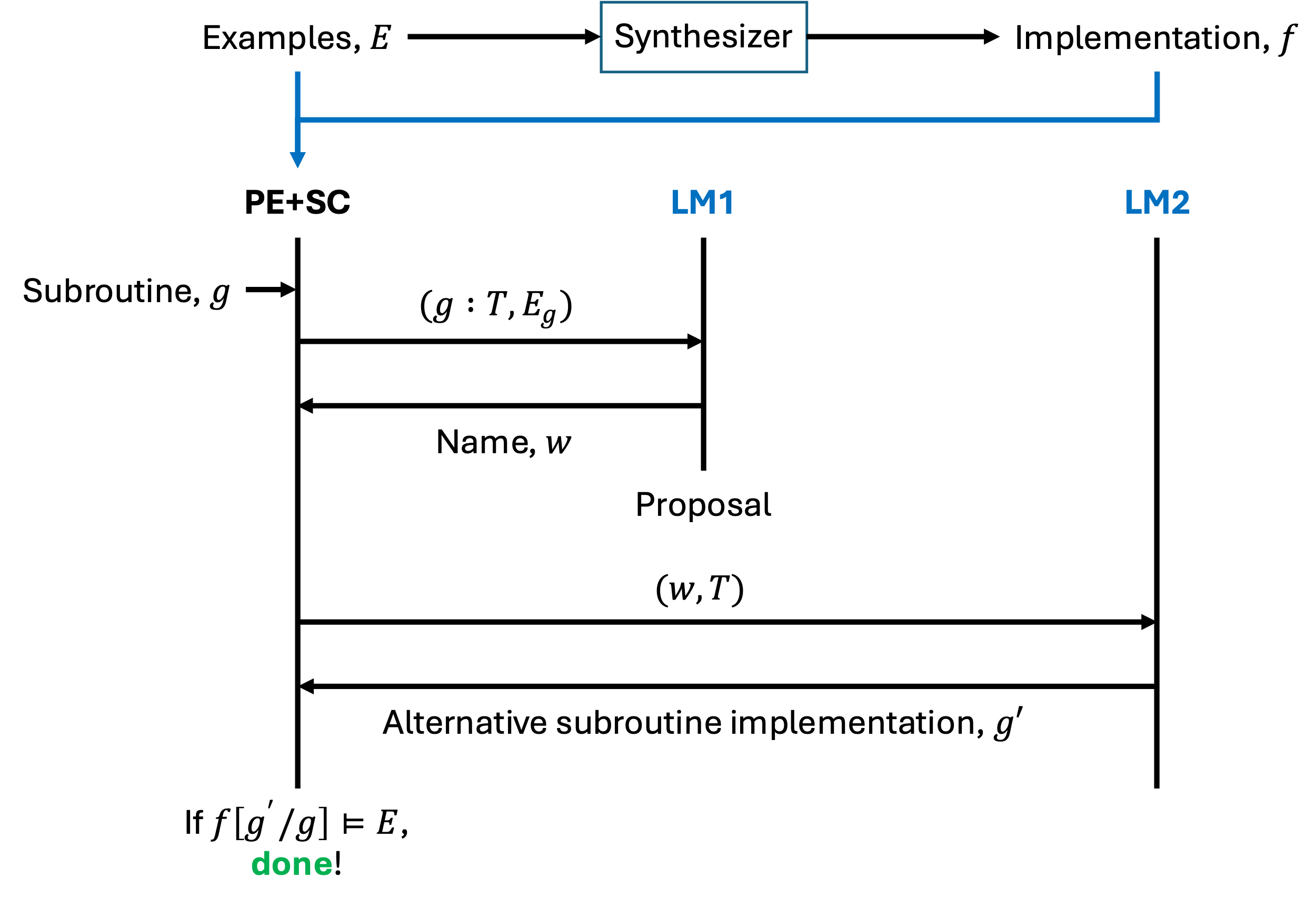 Use second language model to validate name
Generating Functions Names to Improve Comprehension of Synthesized Programs
16
Effectiveness of Algorithmic Sanity Checks
We pay for higher accuracy with a diminished response rate
Generating Functions Names to Improve Comprehension of Synthesized Programs
17
User Preferences
18 participants, different from before
13 subroutines
“How appropriate is this name for this function?”
Generating Functions Names to Improve Comprehension of Synthesized Programs
18
Final Loop: NomNom
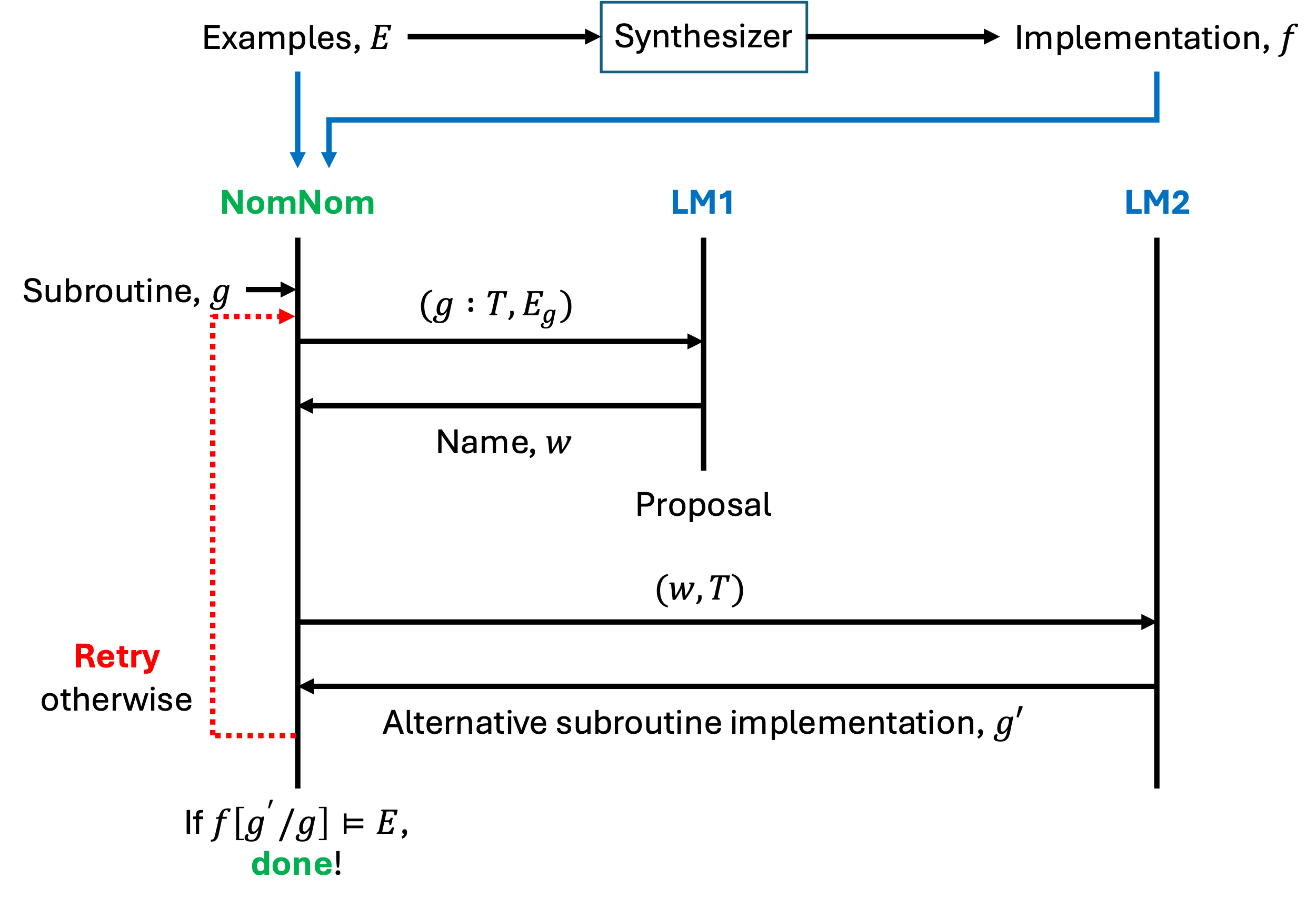 Retry upon failure
Generating Functions Names to Improve Comprehension of Synthesized Programs
19
Effectiveness
Retries restore response rate
Some additional optimizations
Generating Functions Names to Improve Comprehension of Synthesized Programs
20
User Preferences
18 participants, different from before
13 subroutines
“How appropriate is this name for this function?”
Generating Functions Names to Improve Comprehension of Synthesized Programs
21
Measuring User Understanding
Average score increases by 2.5×
Generating Functions Names to Improve Comprehension of Synthesized Programs
22
[Speaker Notes: (.81 - .23) / .23 ~= 2.5]
Quotations and Anecdotes
Baseline is unhelpful:
“Hard to understand code … not written by humans … function names could not help us”
“Difficult to follow logical paths because of similar and meaningless names …”

Higher-order functions are hard:
“Pretty difficult, especially for functions in functions”
“Nested functions … especially if input to the function is a function itself”

NomNom helps:
“Questions were hard … [but] function names made them easier”
“When functions had informative names, easy to infer functionality, assuming that the names were correct”
Generating Functions Names to Improve Comprehension of Synthesized Programs
23
Rest of This Talk
Question: How to get more trustworthy name suggestions?

Introduction
Reverse-engineering with print statements
Validating name proposals
Conclusion
Question: How to get more trustworthy name suggestions?

Introduction
Reverse-engineering with print statements
Validating name proposals
Conclusion
Generating Functions Names to Improve Comprehension of Synthesized Programs
24
Limitations and Threats to Validity
NomNom only generates identifier (function) names
Are function names sufficient to improve comprehension?
Outstanding problem: How to generate trustworthy comments?

Issues with experimental methodology:
We wrote reference names
Validated by visiting student researcher

What if input-output examples are missing?
Generating Functions Names to Improve Comprehension of Synthesized Programs
25
Conclusion
Program synthesizers produce inscrutable code
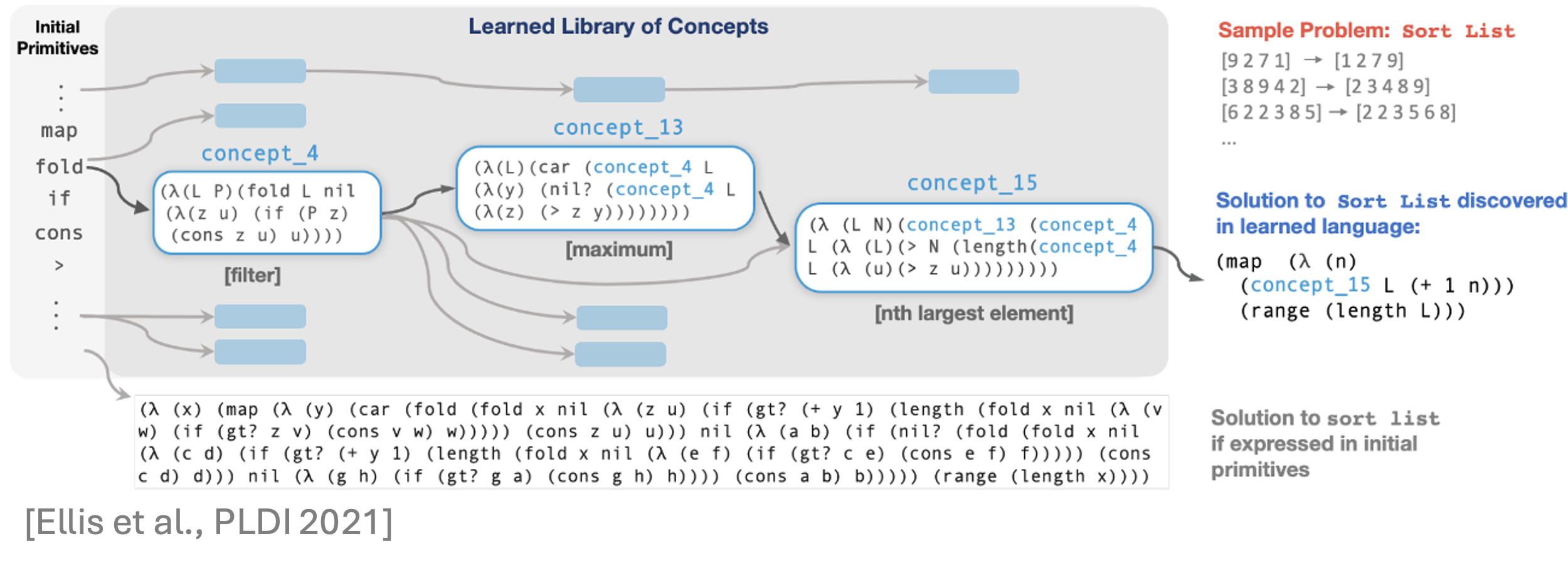 Massive increases in user performance
Idea ①: Poke implementation using subspecs / print statements
Idea ②: Validate suggestions by back-generating implementation
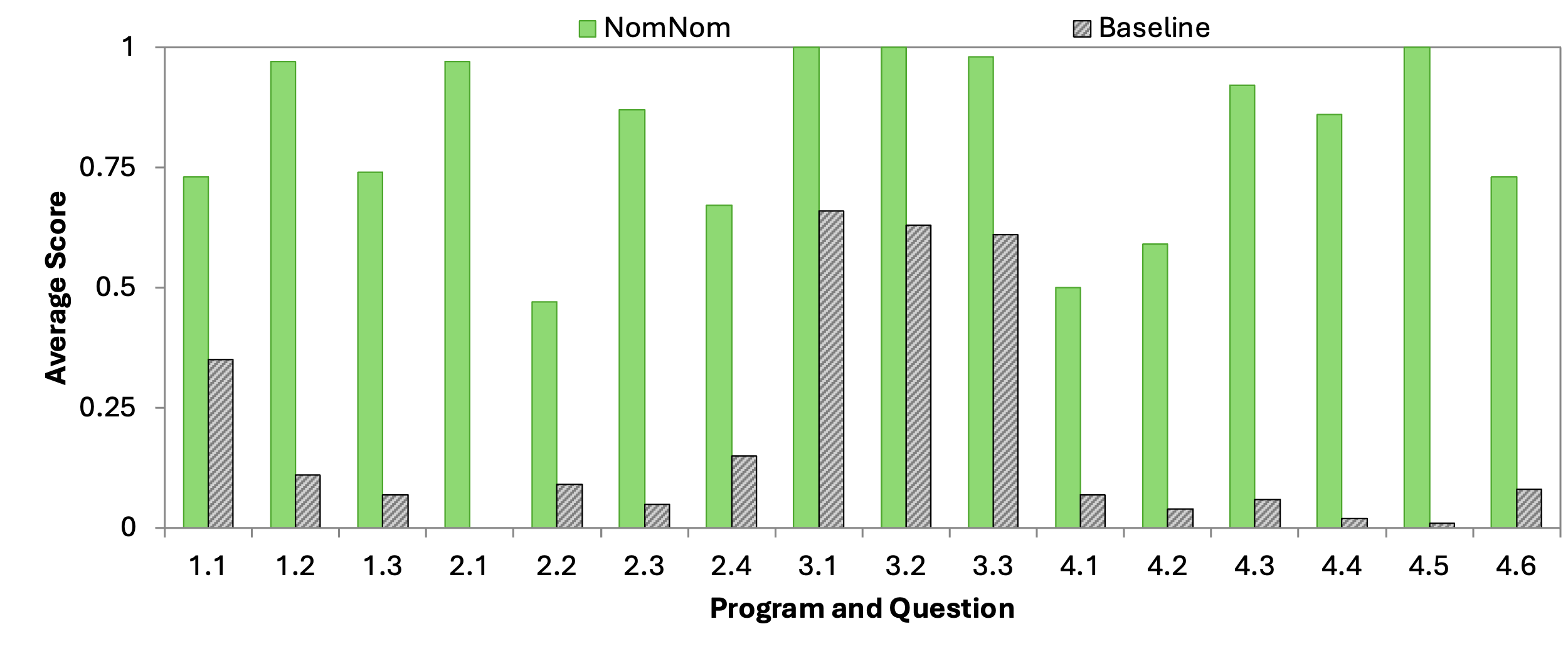 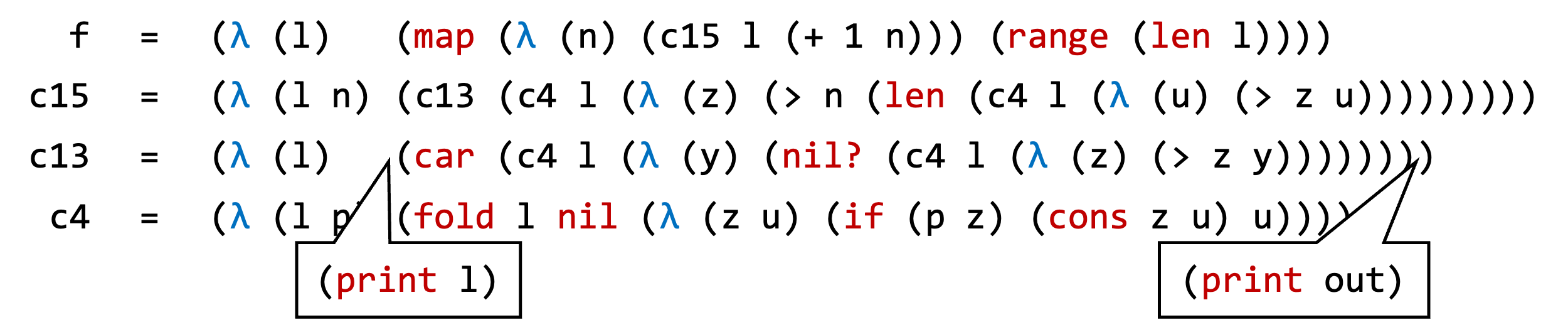 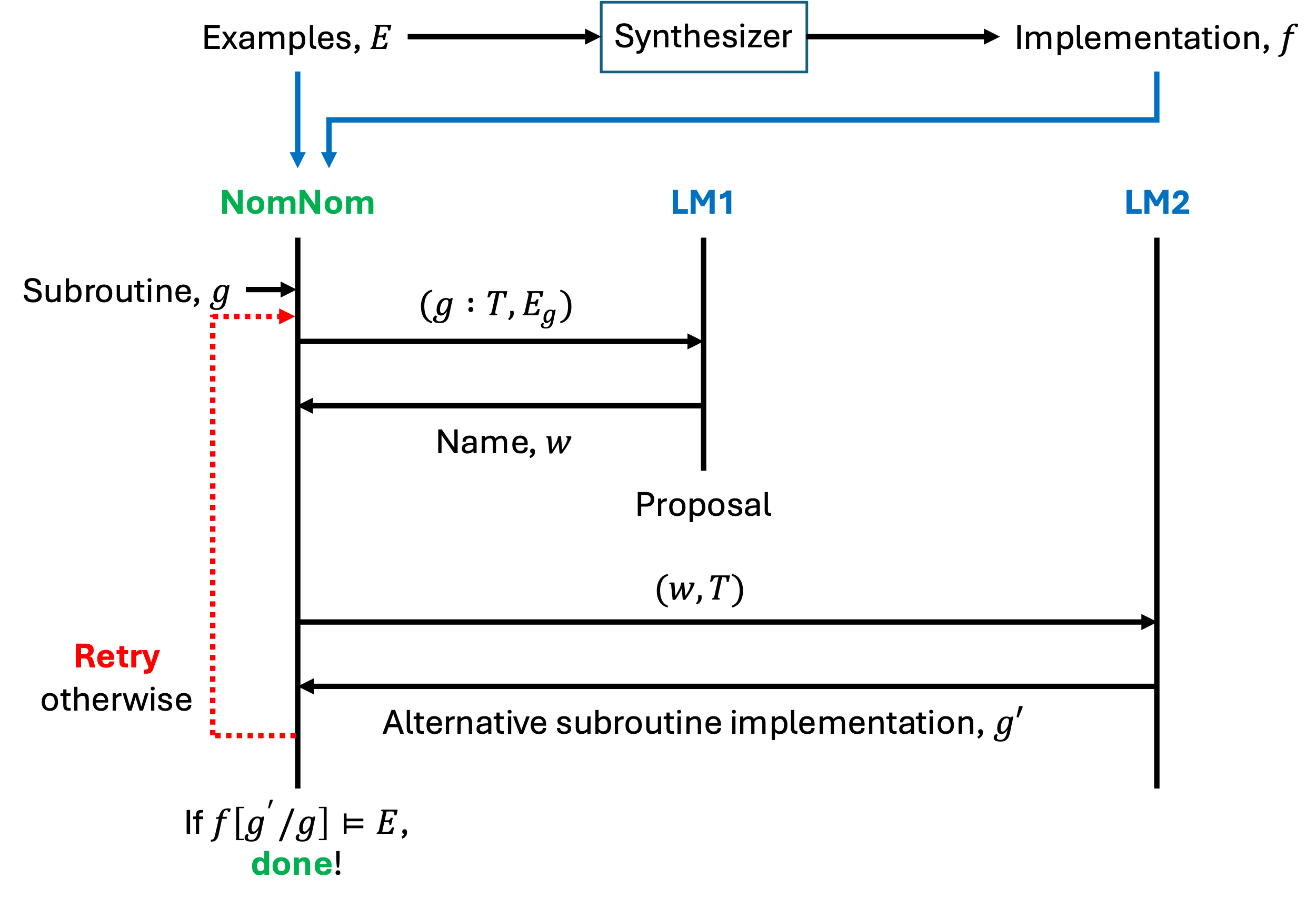 Generating Functions Names to Improve Comprehension of Synthesized Programs
26
Synthesizer
NomNom
LM1
LM2
Proposal
Retry otherwise
Generating Functions Names to Improve Comprehension of Synthesized Programs
27
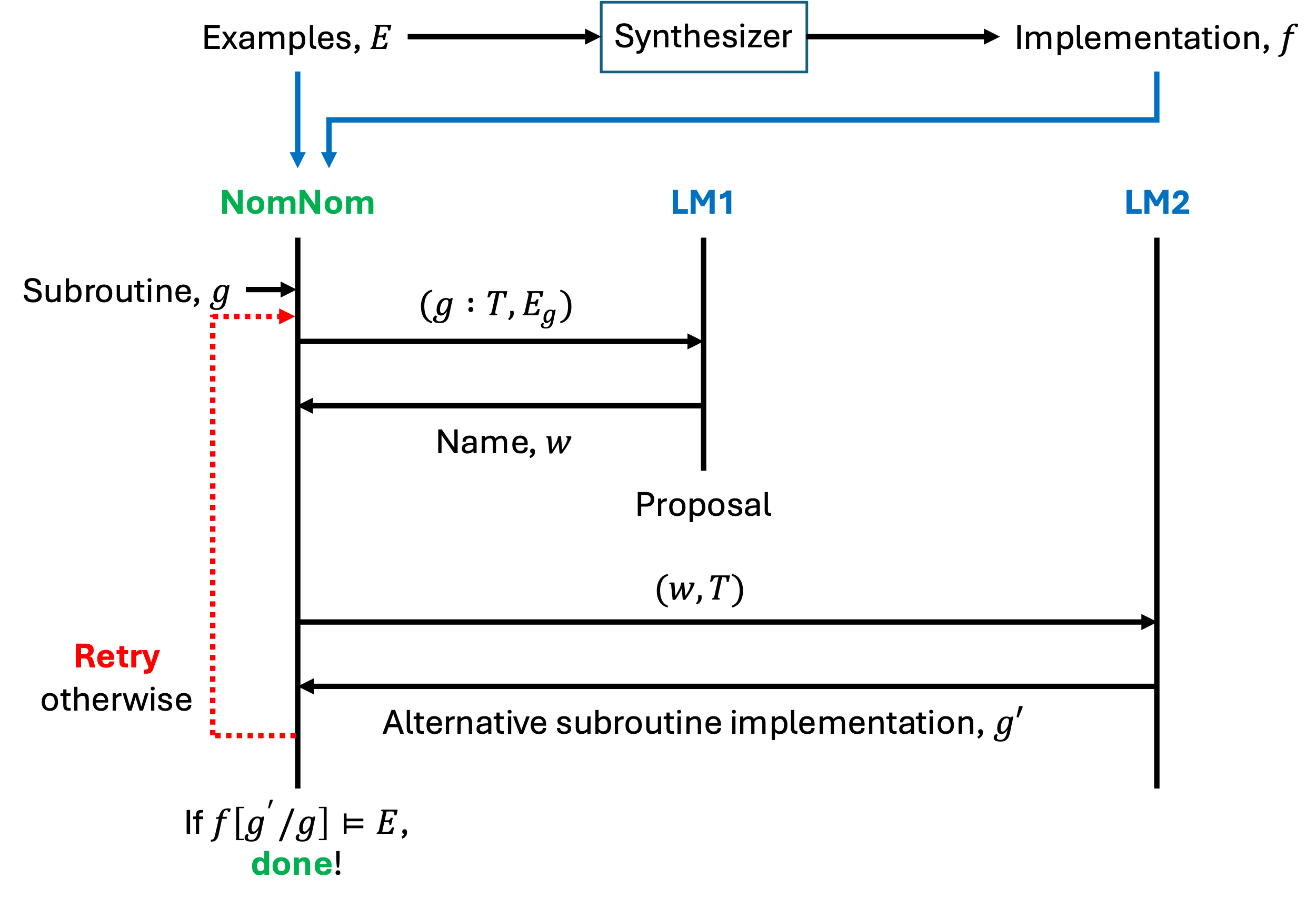 Generating Functions Names to Improve Comprehension of Synthesized Programs
28
Effectiveness
Generating Functions Names to Improve Comprehension of Synthesized Programs
29
Measuring User Understanding
Generating Functions Names to Improve Comprehension of Synthesized Programs
30
User Preferences
Generating Functions Names to Improve Comprehension of Synthesized Programs
31